SECRETARÍA DE EDUCACIÓN PÚBLICA
 
 
TECNOLÓGICO NACIONAL DE MÉXICO
 
 
INSTITUTO TECNOLÓGICO DE EL SALTO
 
 
ORGANO DE SEGUIMIENTO E IMPLEMENTACIÓN DE LOS OBJETIVOS DE DESARROLLO SOSTENIBLE DE LA AGENDA 2030 EN DURANGO (OSI)
  
PROBLEMÁTICA REGIONAL
 
 
Por:
 
 MC. JOSÉ DE JESÚS GRACIANO LUNA

 
El Salto, Pueblo Nuevo, Durango 		Agosto de 2021
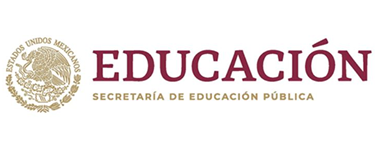 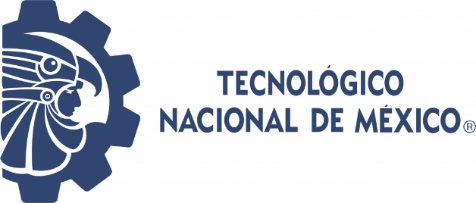 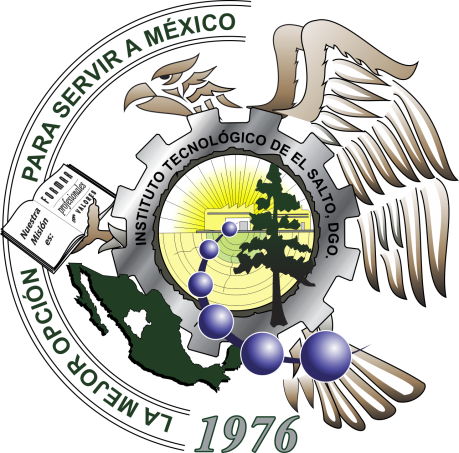 REGIÓN
 
PUEBLO NUEVO
MEZQUITAL
SAN DIMAS
SOCIAL
 EDUCACIÓN AMBIENTAL FORMAL E INFORMAL

-Falta de material didáctico pertinente 
-Falta de capacitación a docentes en niveles básico y medio superior
-Integración y evaluación de sistemas ambientales en ayuntamientos, dependencias e instituciones educativas 
-Poca participación en la organización de campañas y cruzadas ambientales
-Promover las 170 acciones  sobre desarrollo sostenible
SOCIAL
 NUCLEOS AGRARIOS DESVINCULADOS 

-Seguimiento a planes prediales
-Reglamentos internos desactualizados
-Falta de organización para la producción y la formación de cadenas productivas
-Poca diversificación productiva
-Industria forestal insegura y obsoleta
-Falta de seguimiento y gestión a programas 
-Falta de extensionismo regional para adopción de tecnologías y resultado de investigaciones
SOCIAL
 
-Falta de investigación en el área de salud por el alto consumo de leña como combustible
-Discriminación y violencia a derechos humanos
-Asesoría en la implementación de normatividad relacionada con equidad de genero e inclusión
-Falta de agua potable
-Red caminera en comunidades
AMBIENTAL
En la región no existe un estudio integral para definir un rumbo pertinente al desarrollo del turismo de naturaleza de forma organizada.
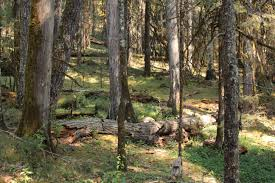 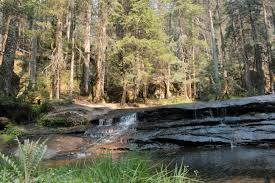 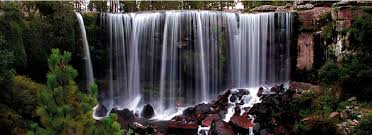 ECONÓMICA
AMBIENTAL
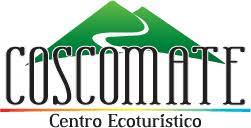 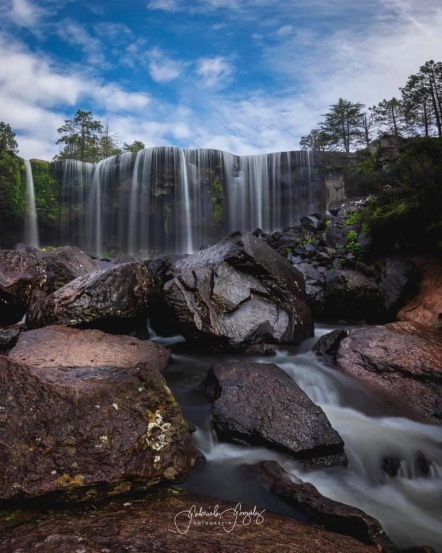 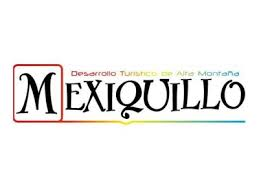 SOCIAL
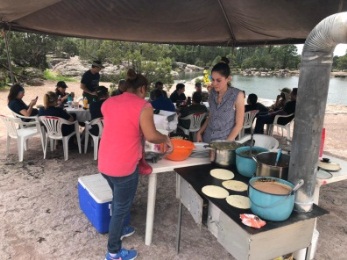 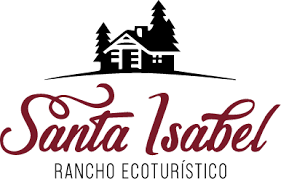 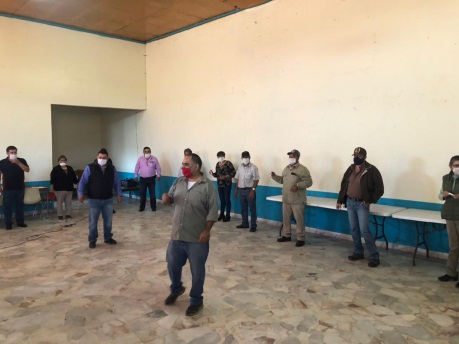 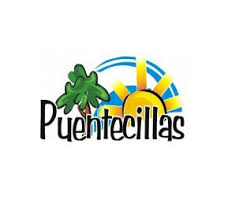 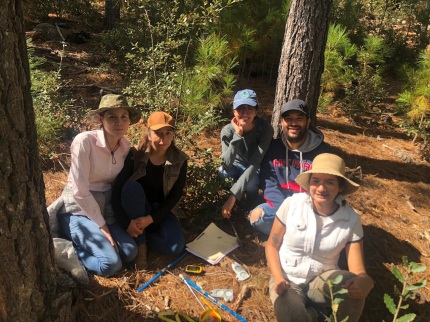 AMBIENTAL
- Asesoría en esquemas de pago de servicios ambientales
- Seguimiento a medidas de conservación en programas de manejo.
- Implementación de buenas prácticas para conservación en predios forestales.
- Establecimiento de parcelas permanentes de investigación.
- Estudios sobre bioenergía y servicios ecosistémicos.
AMBIENTAL
- Mejor vinculación entre productores – dependencias – investigadores en el manejo de recursos naturales
- Evaluación de recurso hídricos para mejorar la problemática de abasto a las comunidades
- Manejo integrado de residuos 
-Tratamiento de aguas residuales 
- Investigaciones sobre recursos no maderables
- Producción de plantas nativas, programas de mejoramiento genético y plantaciones comerciales
AMBIENTAL
- Capacitación en mejores prácticas para las operaciones de abastecimiento

- Falta de zonas específicas para la Industria Forestal

- Gestión de mercados para predio y empresas certificadas

- Implementación y seguimiento de UMAS 

- Estudios de sanidad forestal
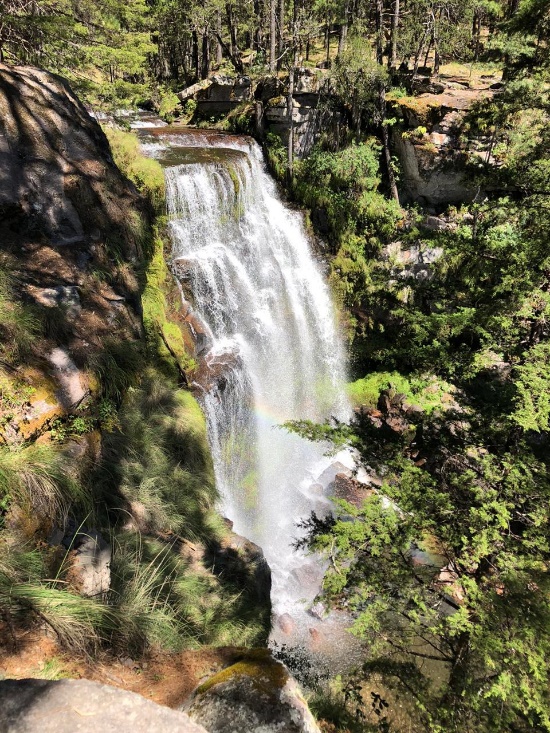 GRACIAS POR SU ATENCIÓN